সুভেচ্ছা
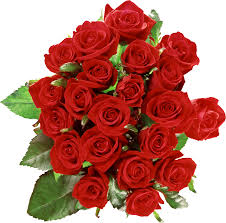 শিক্ষক পরিচিতি
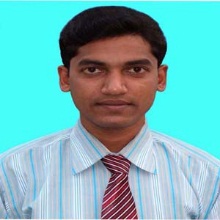 মোঃজহুরুল ইসলাম  
        সহকারি শিক্ষক 
খোট্টাপাড়া ইসলামিয়া দাখিল মাদ্রাসা 
সাপাহার, নওগাঁ। 
মোবাঃ- 01734652080
E- zohurul2017@gmail.com
বিষয়ঃ কৃষি শিক্ষা
শ্রেণিঃ ৯ম 
বিষয়বস্তুঃউন্নত জাতের গাভি পালন। 
সময়ঃ ১০ টা
তারিখঃ27/04/2021
শিখনফলঃ
উন্নত জাতের গাভির  নাম বলতে পারবে ।
বিভিন্ন প্রকার গাভির নাম লিখতে পারবে।
খামারে গাভি পালনের সুবিধা কি  তা বলতে পারবে ।
নিচের ছবিগুলি কিসের।
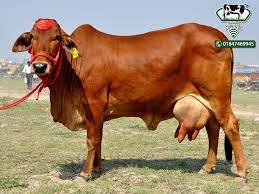 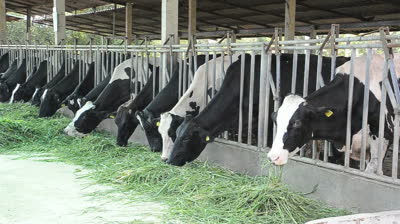 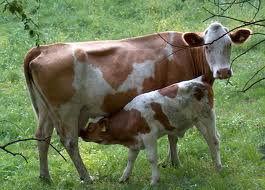 শিরোনাম :  উন্নত জাতের গাভি পালন।
উন্নত জাতের গাভি পালনের সংক্ষিপ্ত আলোচনা করব ।
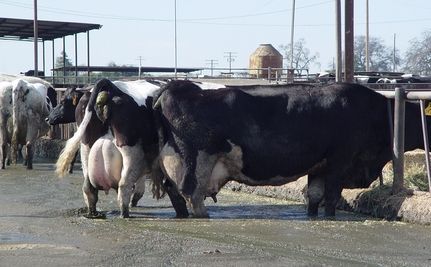 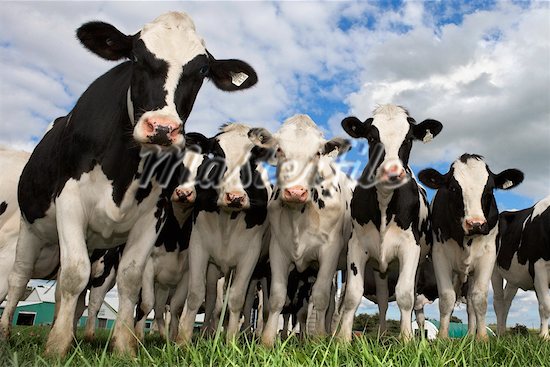 কর্মপত্র -১
একক কাজঃ 
   গাভি কীভাবে পালন করলে ভাল ফলাফল পাওয়া যায়  ।
সম্ভব্য উত্তর : খামারে
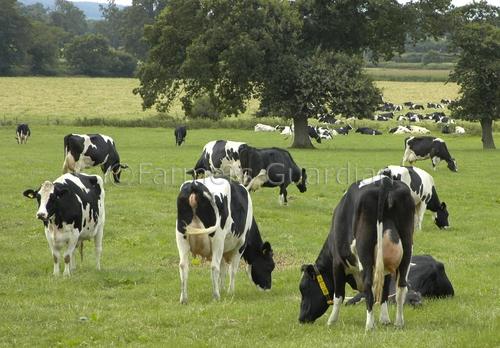 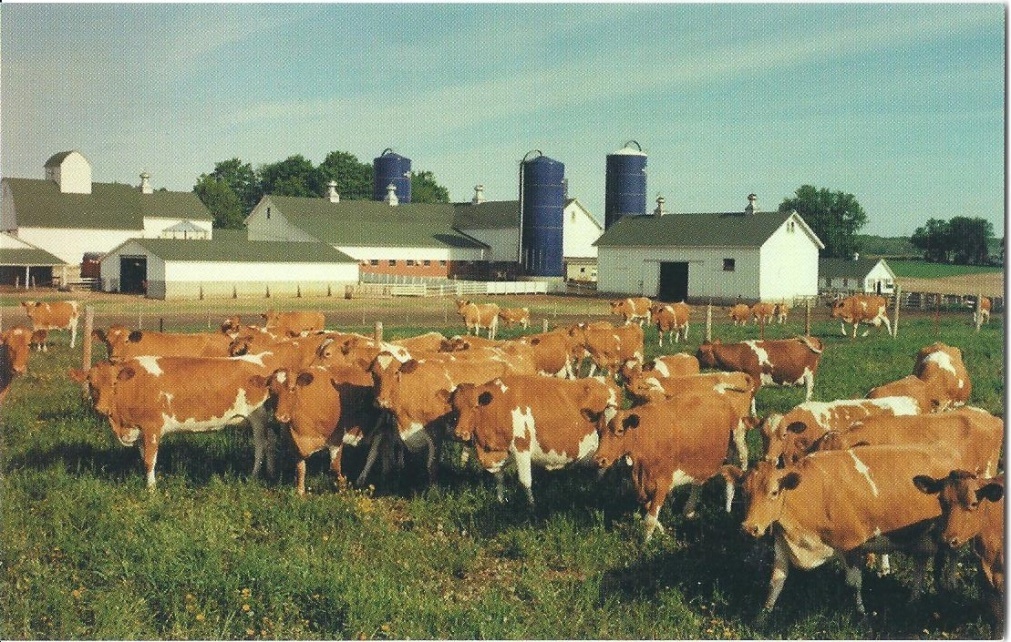 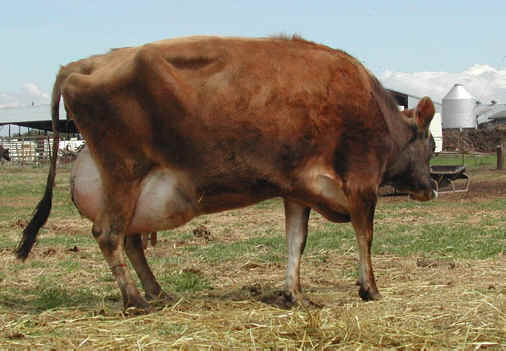 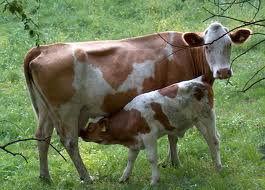 কর্মপত্র -২
জোড়াই কাজঃ
   উপরের গাভি গুলো দেখ এবংখাতায় লিখ কোনগুলো উন্নত জাতের গাভি  ।
সম্ভাব্য উত্তর : ফিজিয়াম, জার্সি  ।
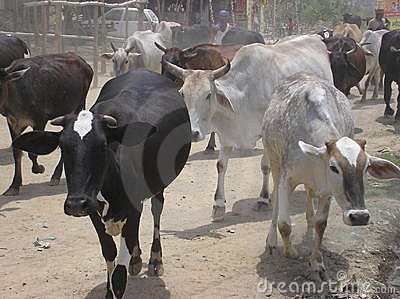 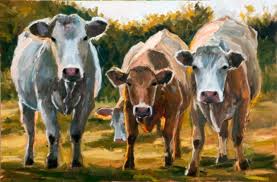 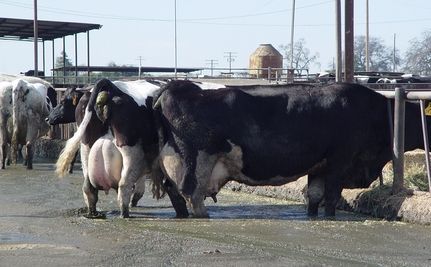 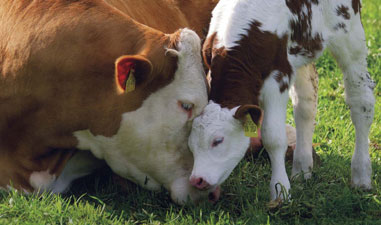 কর্তপত্র -৩
দলীয় কাজ :
   উন্নত সংকর জাতের গাভি দিনে কত লিটার দুধ দেয় ?                    ১
কয়েকটি উন্নত জাতের গাভির নাম লিখ ?                                     ২
উন্নত জাতের গাভি পালনে খামারের ভুমিকা লিখ?                          ৩
গাভির মুখে দিলে ঘাস দুধ পাবে বার মাস উক্তিটি মুল্যায়ন কর?           ৪
মূল্যায়নঃ
উন্নত জাতের গাভির  নাম বলতে পারবে ।
বিভিন্ন প্রকার গাভির নাম লিখতে পারবে।
খামারে গাভি পালনের সুবিধা কি  তা বলতে পারবে ।
বাড়ির কাজঃ
গাভি পালনে খামারের ভুমিকা লিখ  ।
ধন্যবাদ
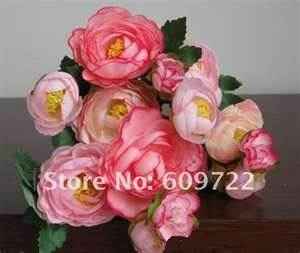